Bike Trail to ScaleActivity
Kayla Quinter
Senior Civil Engineering Student
Cincinnati Country Day HS
Honors Geometry (9)
Unit Overview
Topic: Similar Polygons
Academic Content Standards:
CCSS.Math.Content.HSG-MG.A.3Apply geometric methods to solve design problems.
CCSS.Math.Content.HSG-SRT.A.1bThe dilation of a line segment is longer or shorter in the ratio given by the scale factor.
Bike Trail to Scale
Activity
“(This activity) made me think about all the things engineers need to consider when they do a design” – Honors Geometry Student
Students were asked to design a bike trail considering:
Given “codes and standards”
Cost
Topography
Societal Impacts
Environmental Impacts
   Given:
CAGIS map printout of the area
Tracing paper
“Codes and standards”
Topographic map of the area
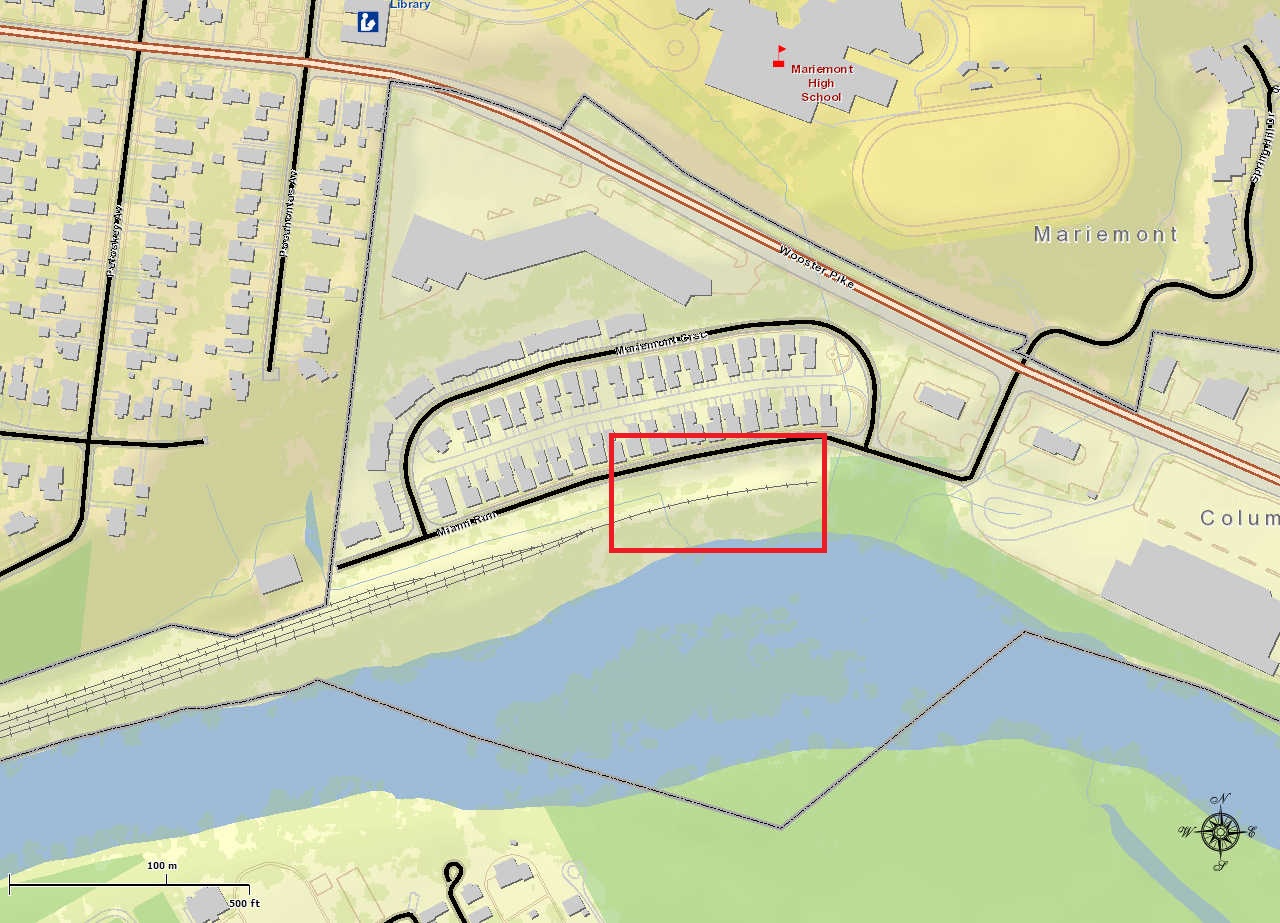 CAGIS Map of Surrounding Area
Activity Checklist
“Codes and Standards”
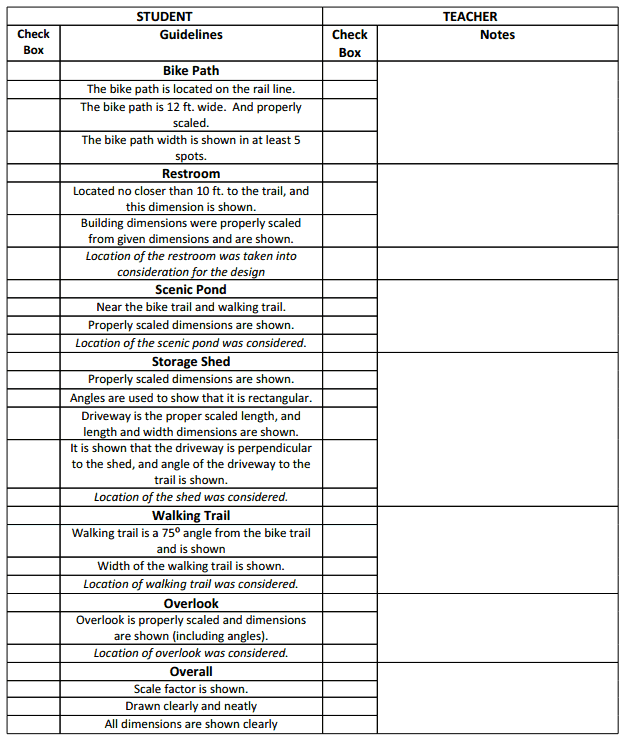 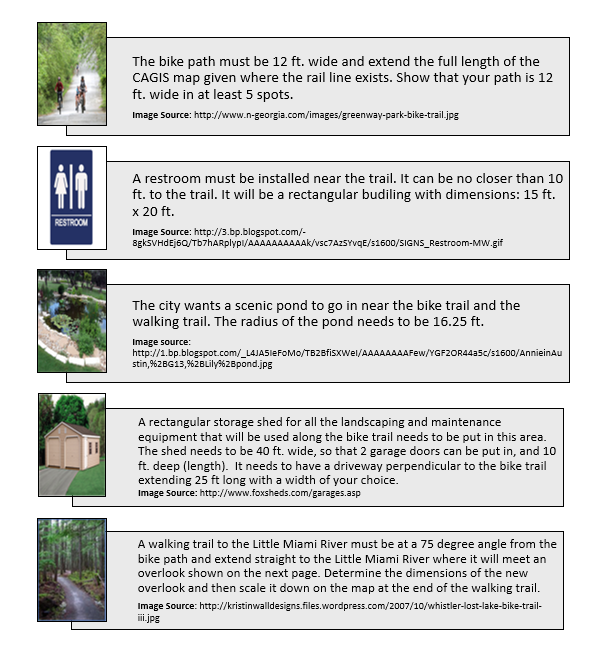 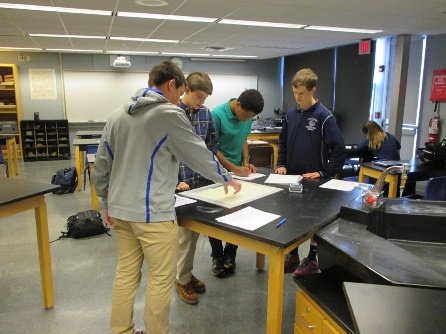 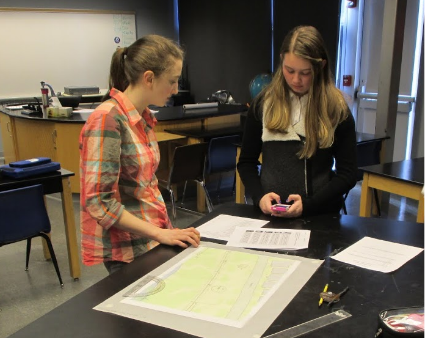 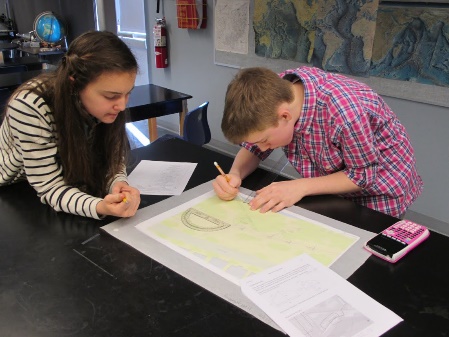 ACS
Real-World Application:
	This bike trail is being designed as we speak by Wasson Way Groups and my senior class.
Career Awareness:
	Shows students the multitude of things that need to be considered when an engineer does a design
Societal Impact:
	Students had to consider this when doing their designs because of nearby housing units
Student Learning
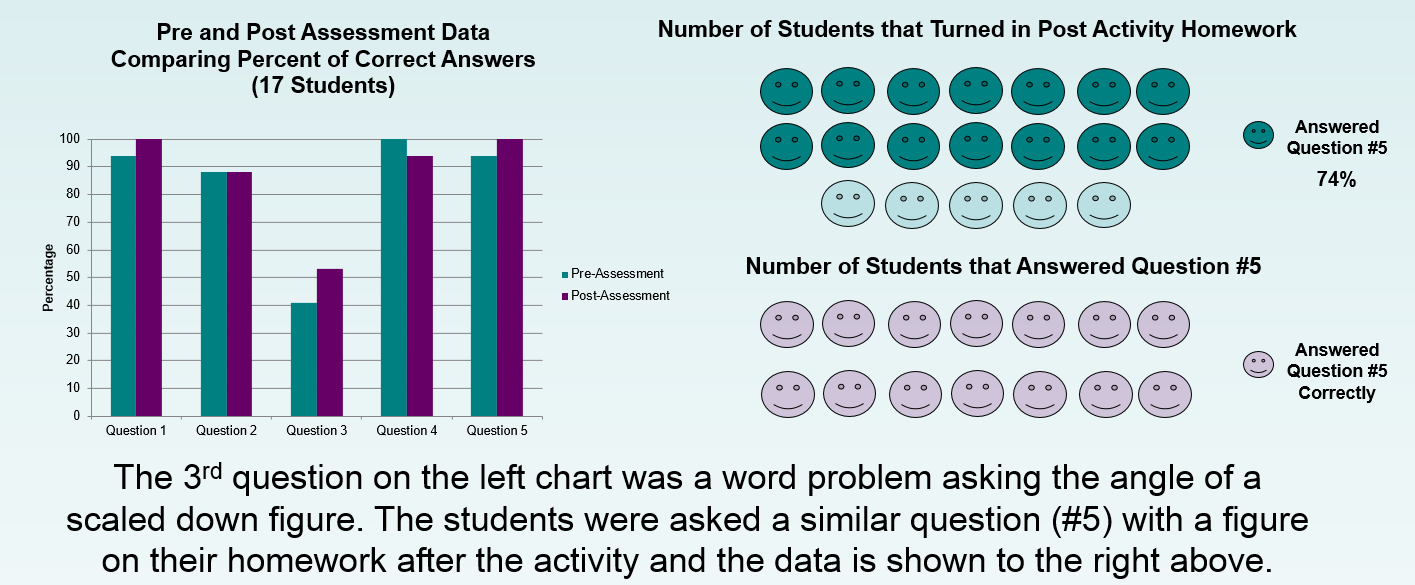 Student Work
“It was cool to see nothing and then see our design come to life” – Honors Geometry Student
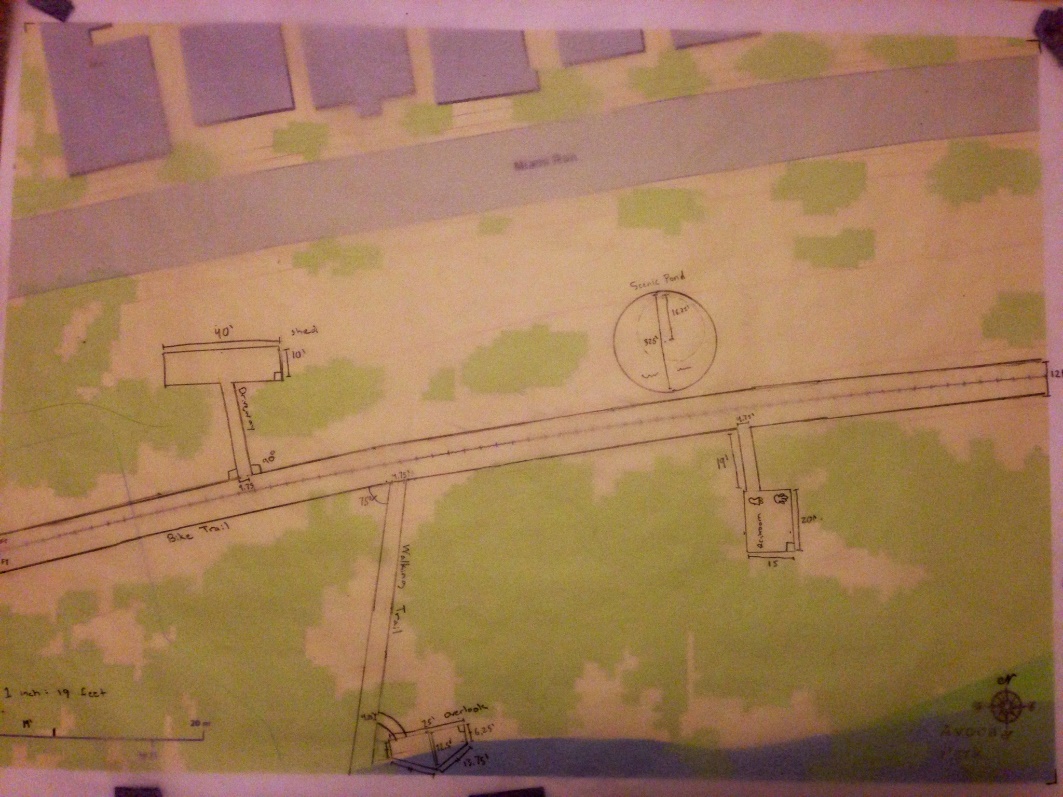 Reflection
Students struggled and overcame the “non-pretty” scale 	
I was amazed with some of the design considerations groups presented:
One student thought about a bike path he had been on in New York before beginning the design
Hid the shed behind trees out of public eye
Truly showed engineer thinking abilities

 Students were begging for a budget at the end